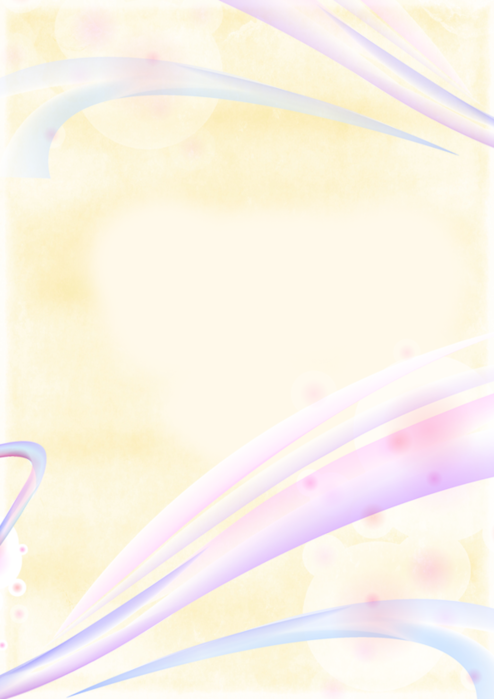 государственное бюджетное  общеобразовательное учреждениеСамарской области средняя общеобразовательная школа №1города Похвистнево городского округа Похвистнево Самарской областиструктурное подразделение «Детский сад Ручеек»
Игровой самомассаж в режиме дня ДОО




Подготовила и провела: 
воспитатель Зарипова Г.Г. 
.
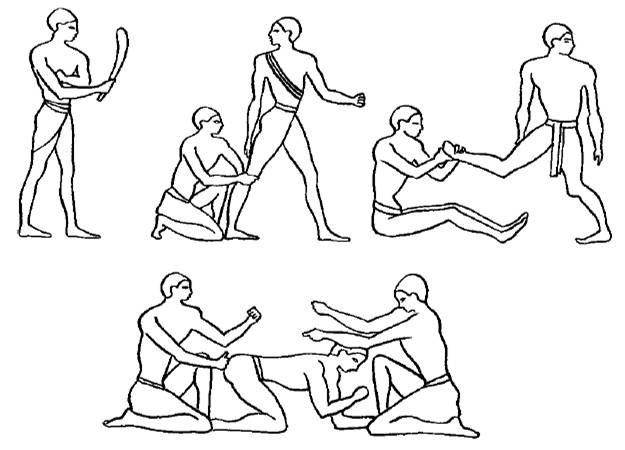 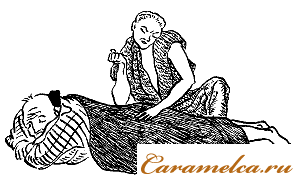 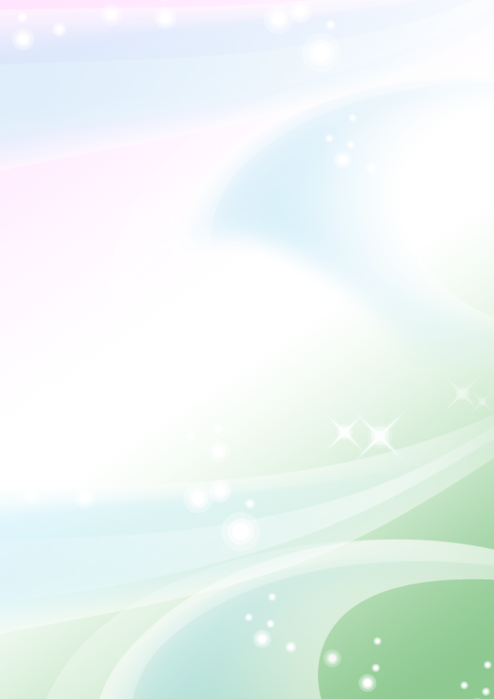 Из истории
1
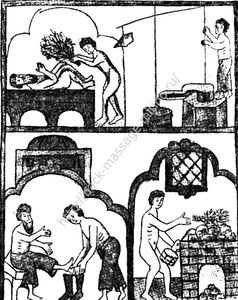 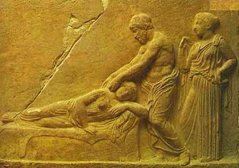 Виды массажа
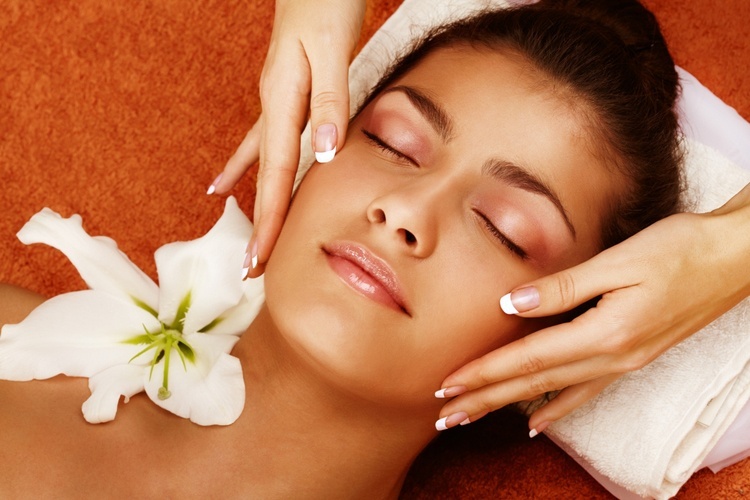 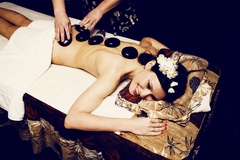 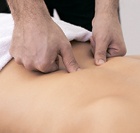 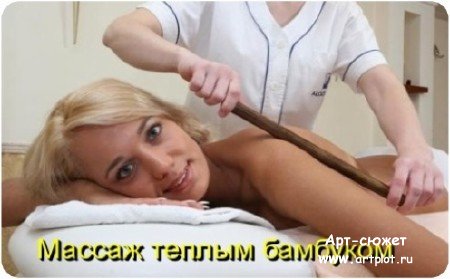 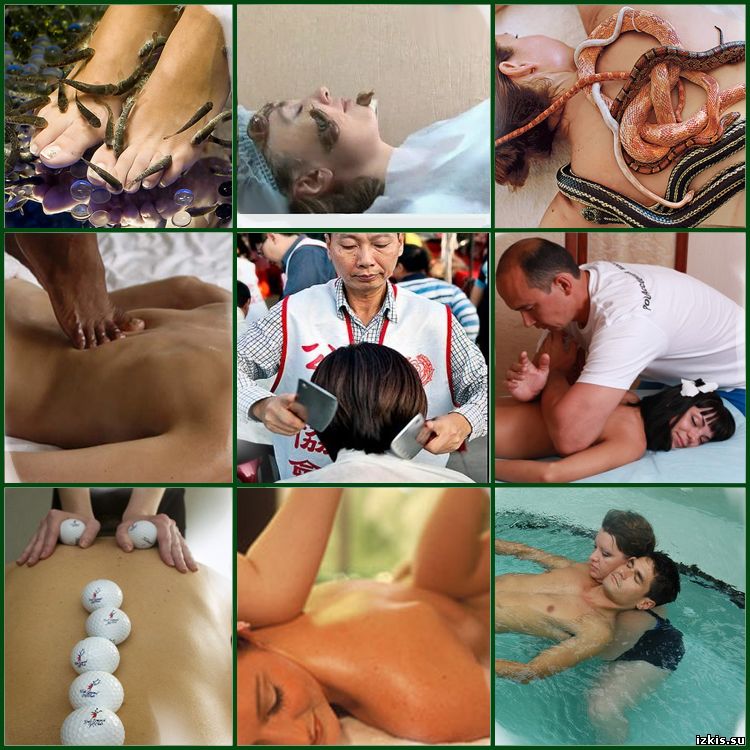 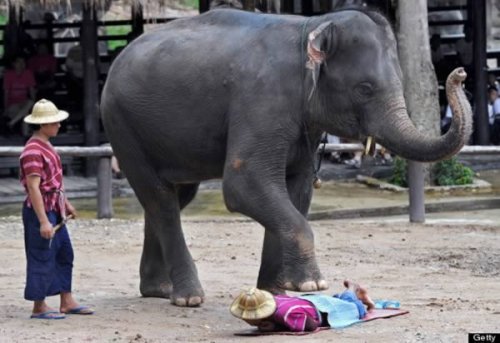 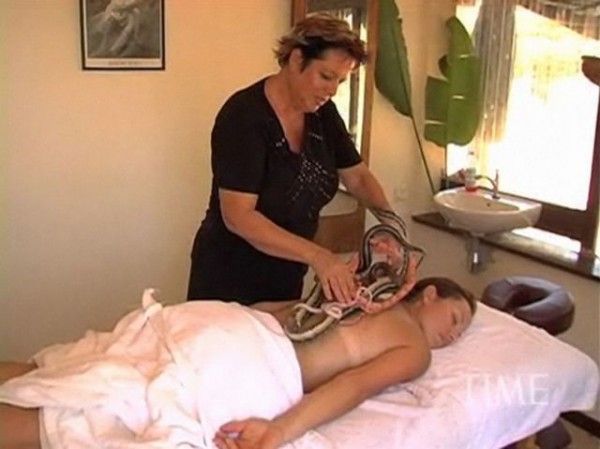 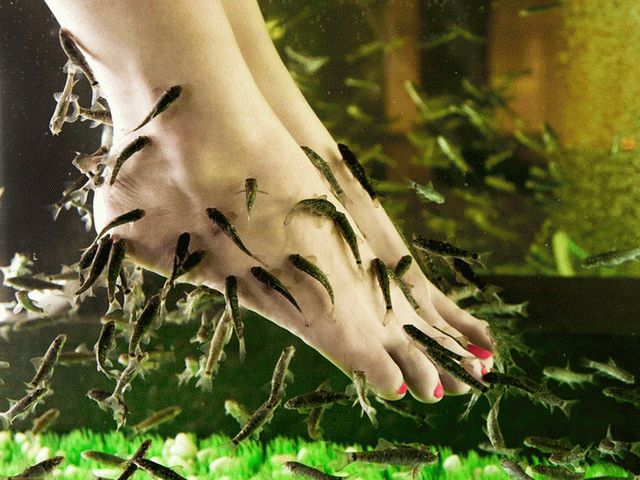 Фиш-
Фиш - пиллинг массаж рыбками
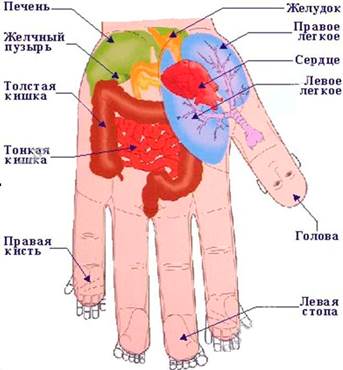 Тысячи лет назад тибетские врачеватели установили, что на ладони рук и подошвы ног выходят своеобразные сигнальные точки почти всех органов
Игровом самомассаж .
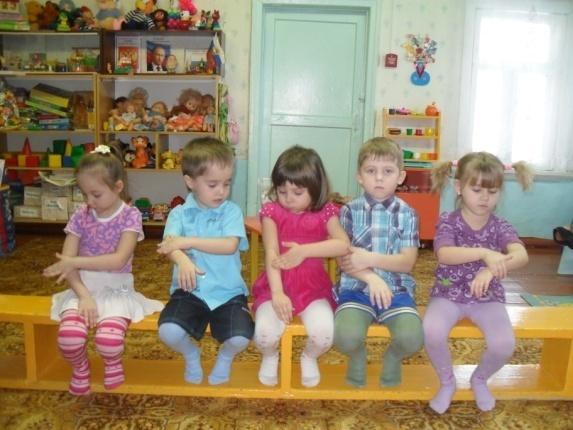 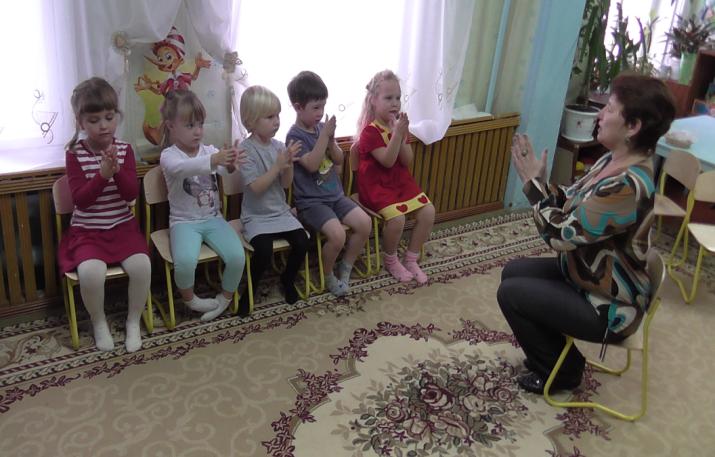 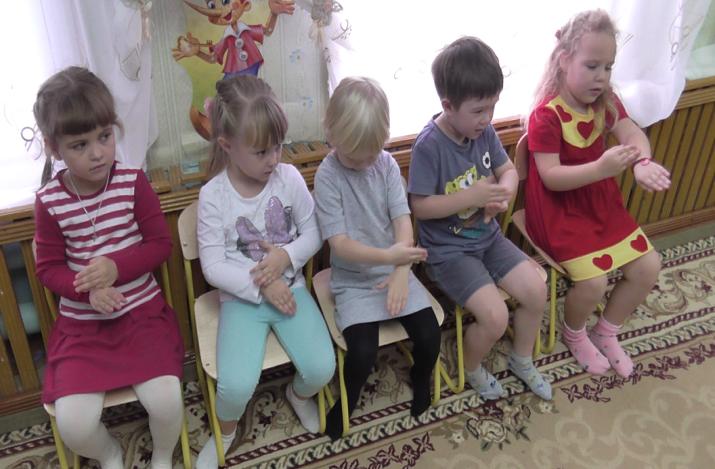 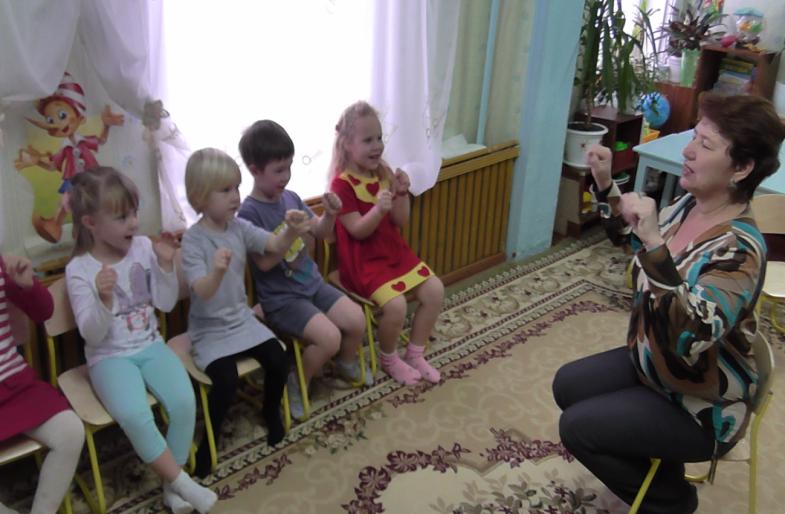 Упражнении для пальцев рук
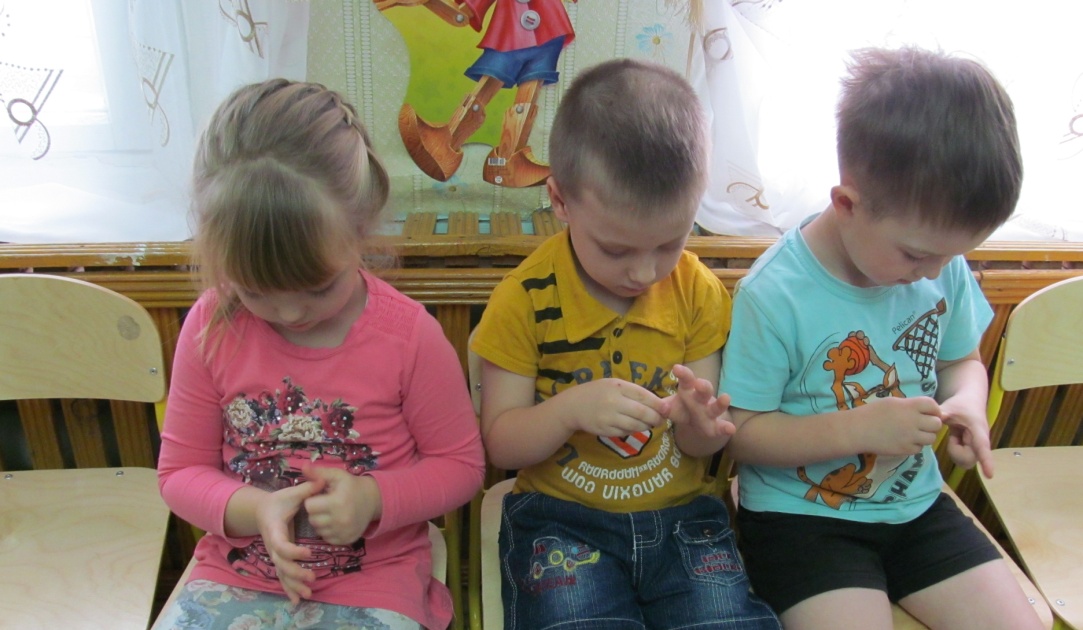 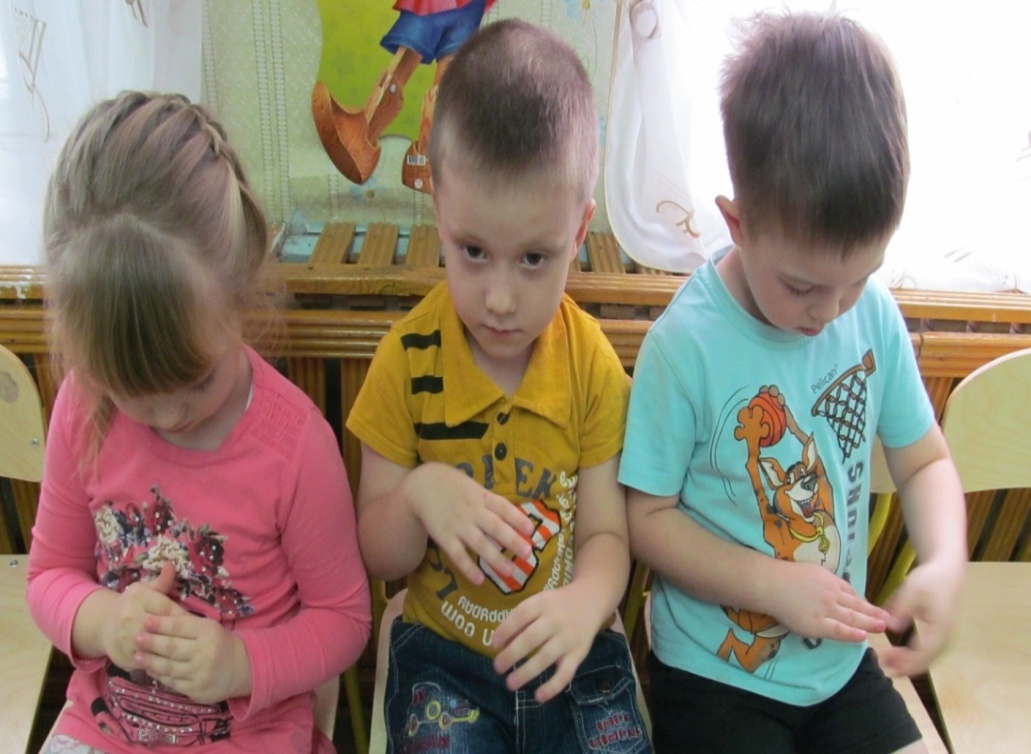 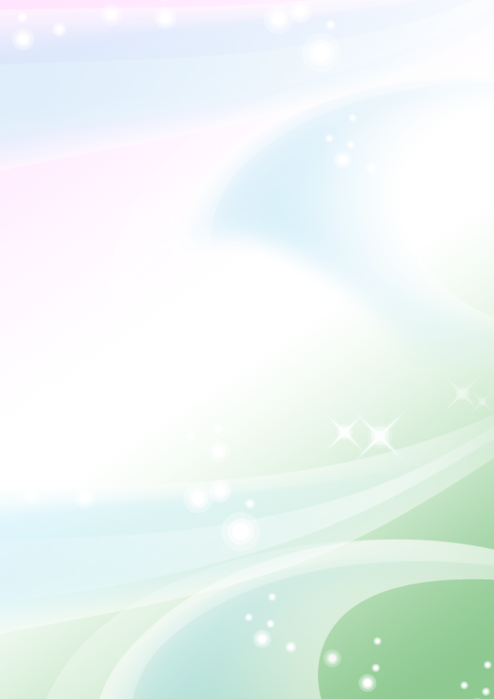 Профилактика плоскостопия
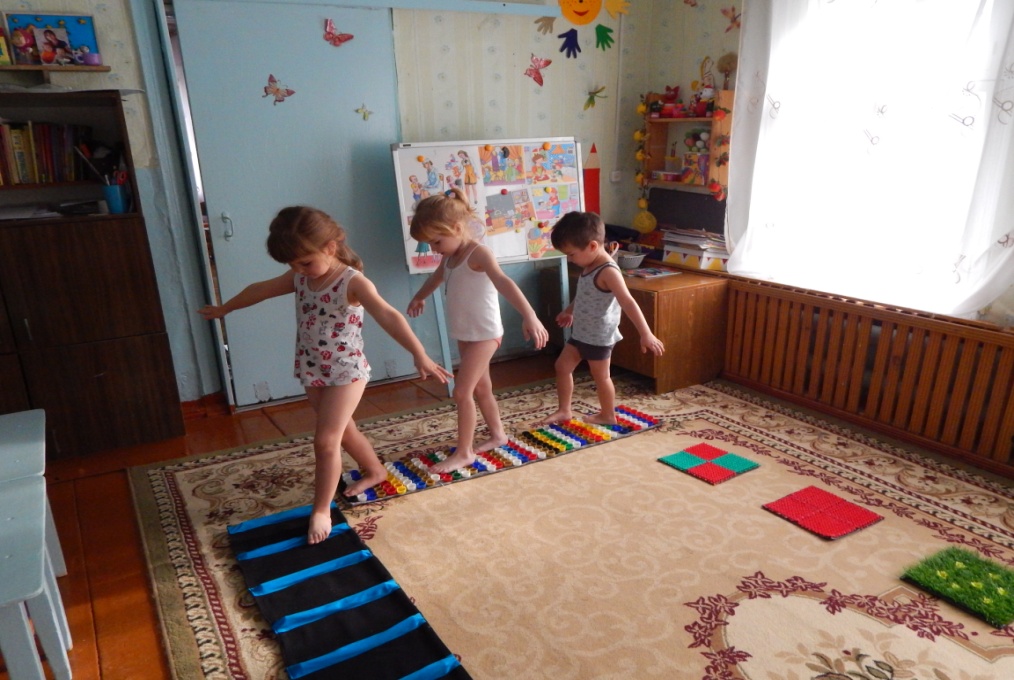 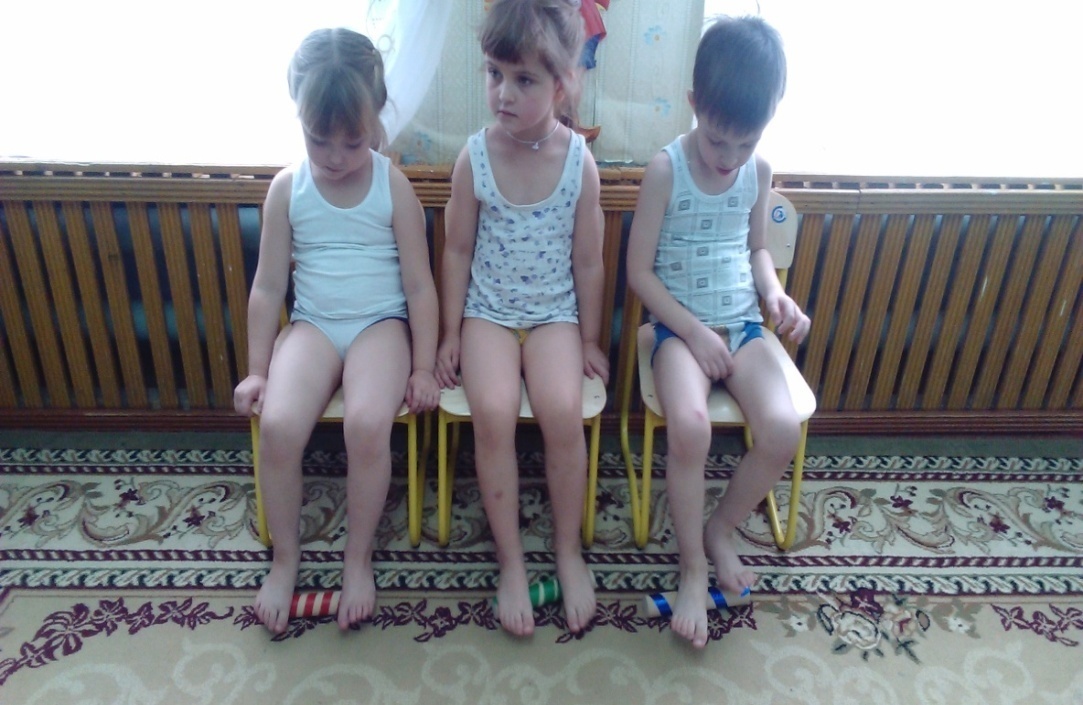 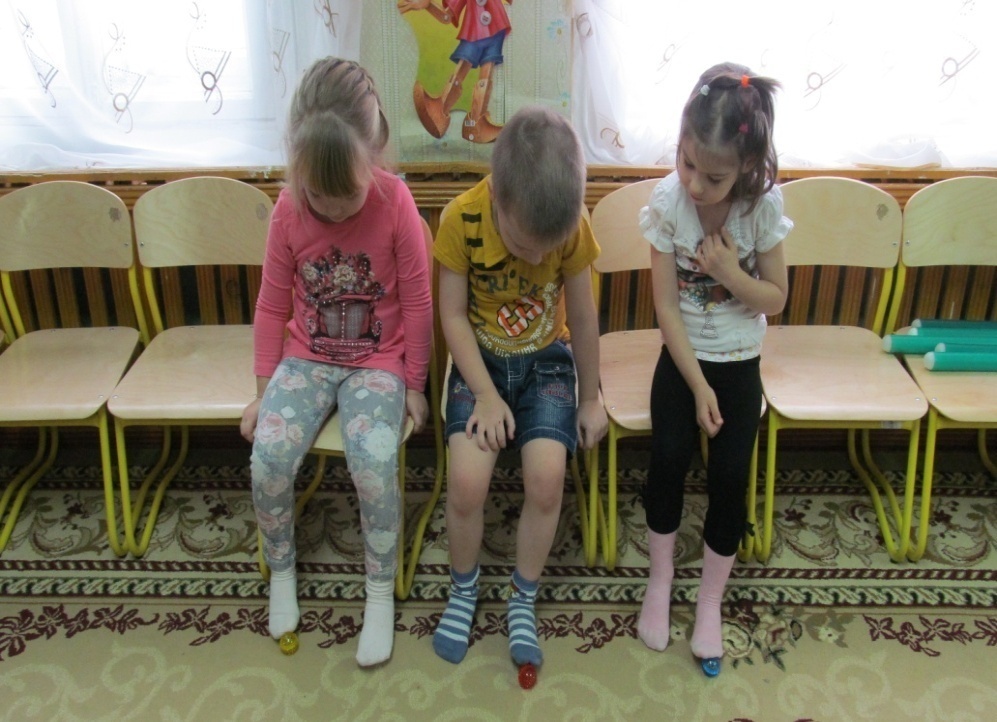 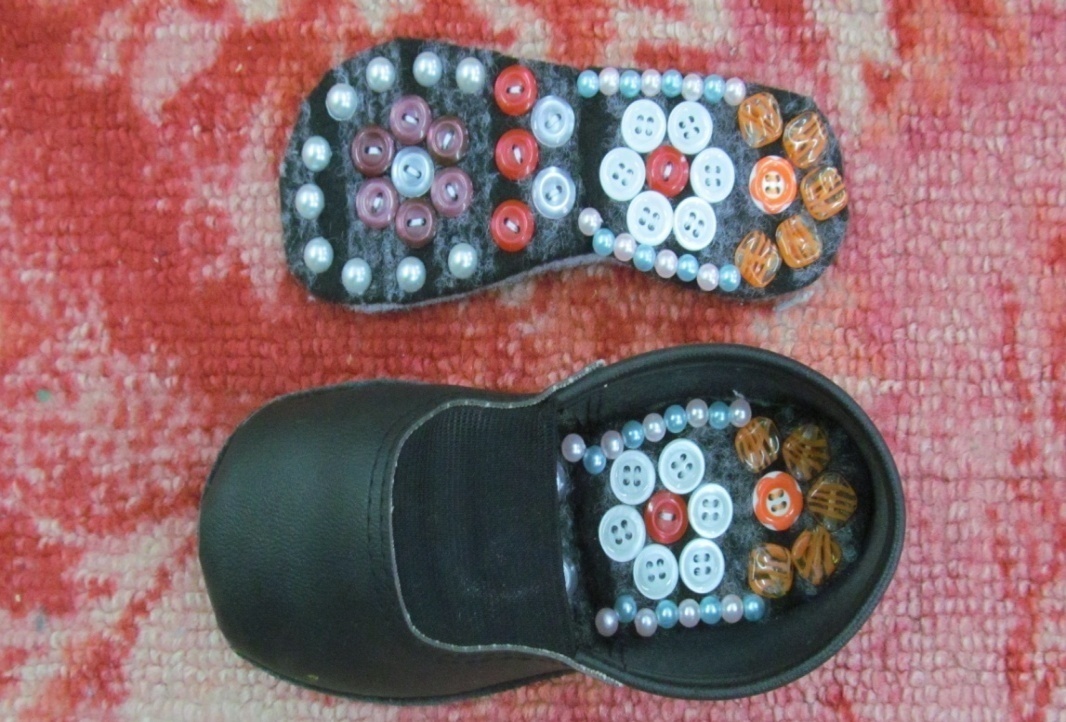 Самомассаж с помощью массажера Су-джок.
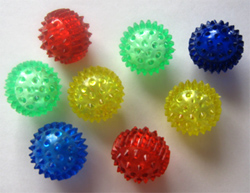 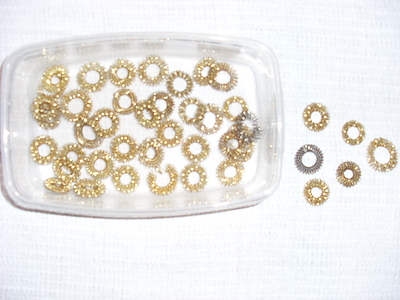 организм.
«Ум ребенка находится на кончиках его пальцев»В. А. Сухомлинский.
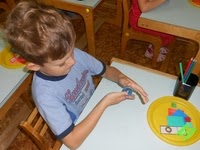 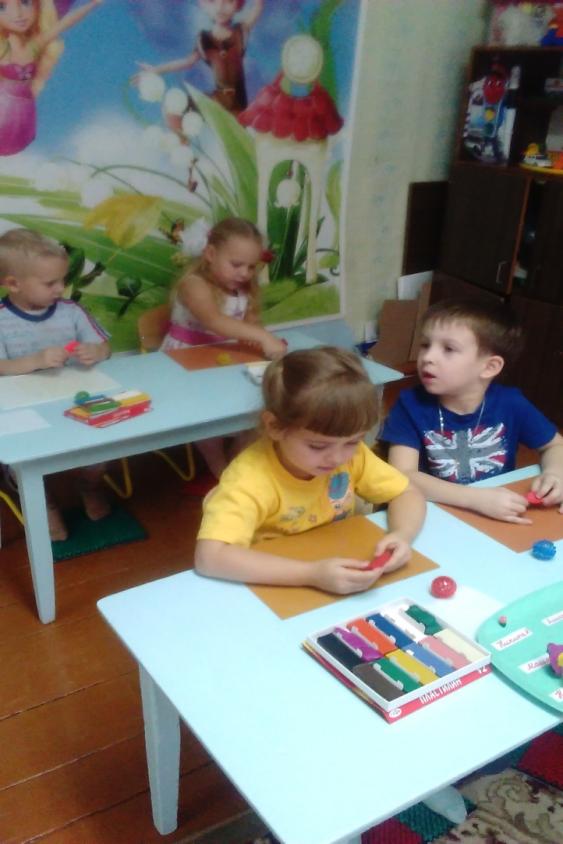 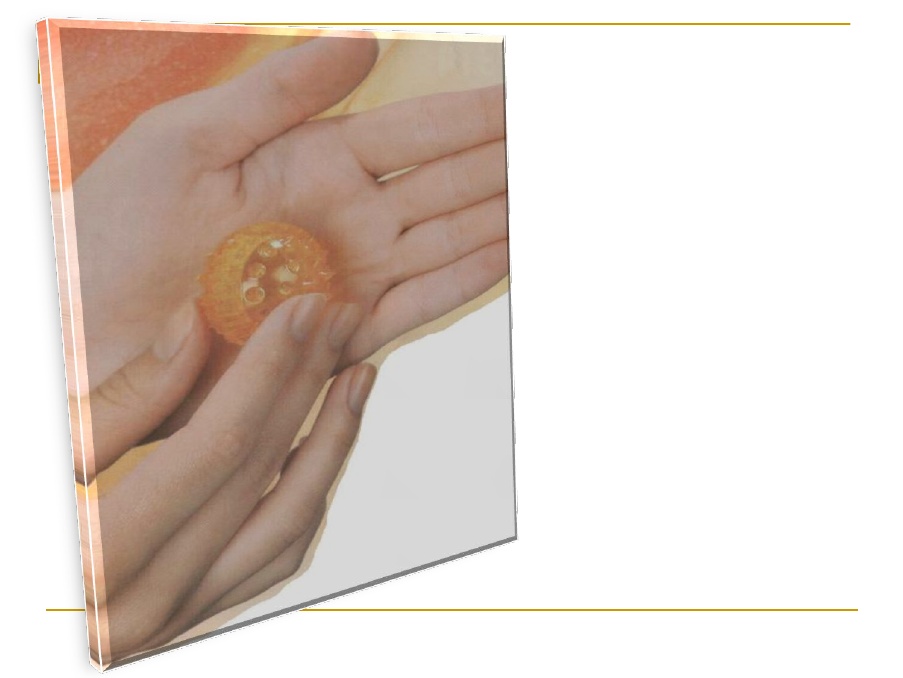 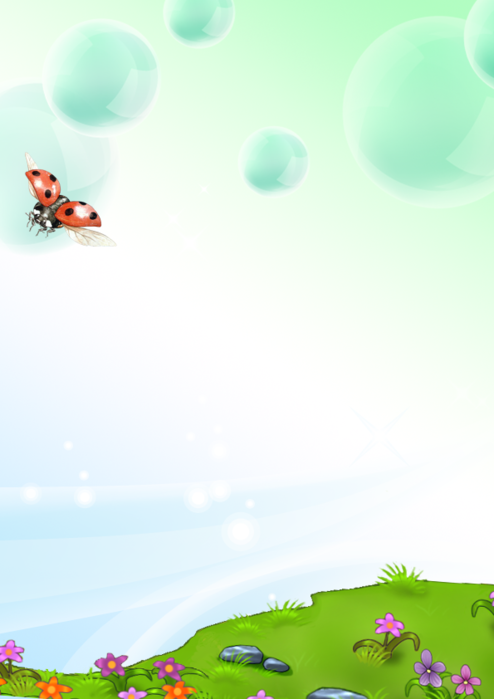 Самомассаж  с помощью шарика   Су-Джок
Сказка про «Маленького Ёжика»
Катится колючий ёжик, нет ни головы ни ножек
По ладошке он бежит и пыхтит, пыхтит, пыхтит. 
(шарик между ладошками) 
Мне по пальчикам бежит и пыхтит, пыхтит,   пыхтит.
Бегает туда-сюда, мне щекотно, да, да, да.
(движения по пальцам)
Уходи колючий ёж в тёмный лес, где ты живёшь!
(пускаем по столу и ловим подушечками пальцев)
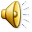 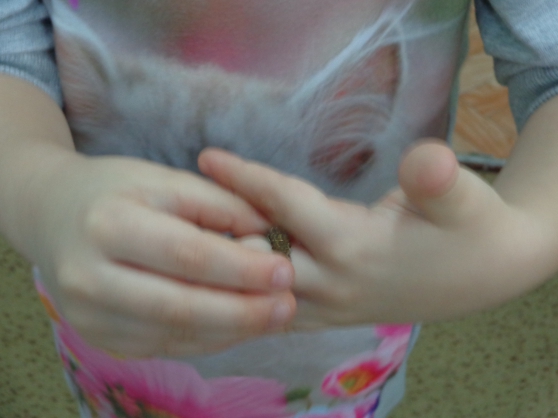 Самомассаж с помощью массажных пружинок
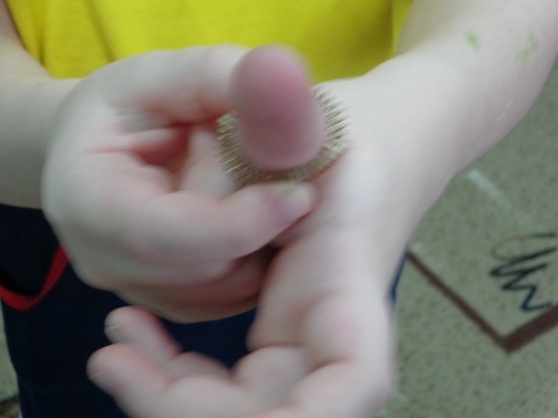 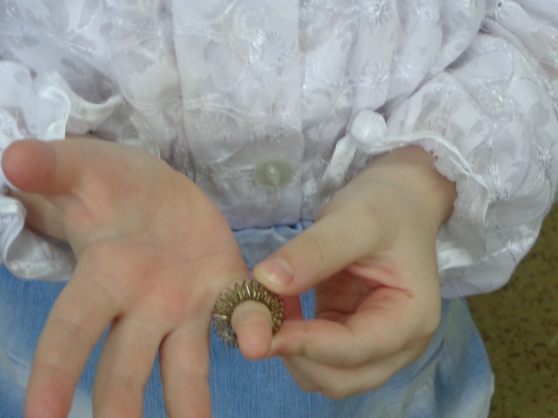 Самомассаж с помощью массажного коврика «Травка»
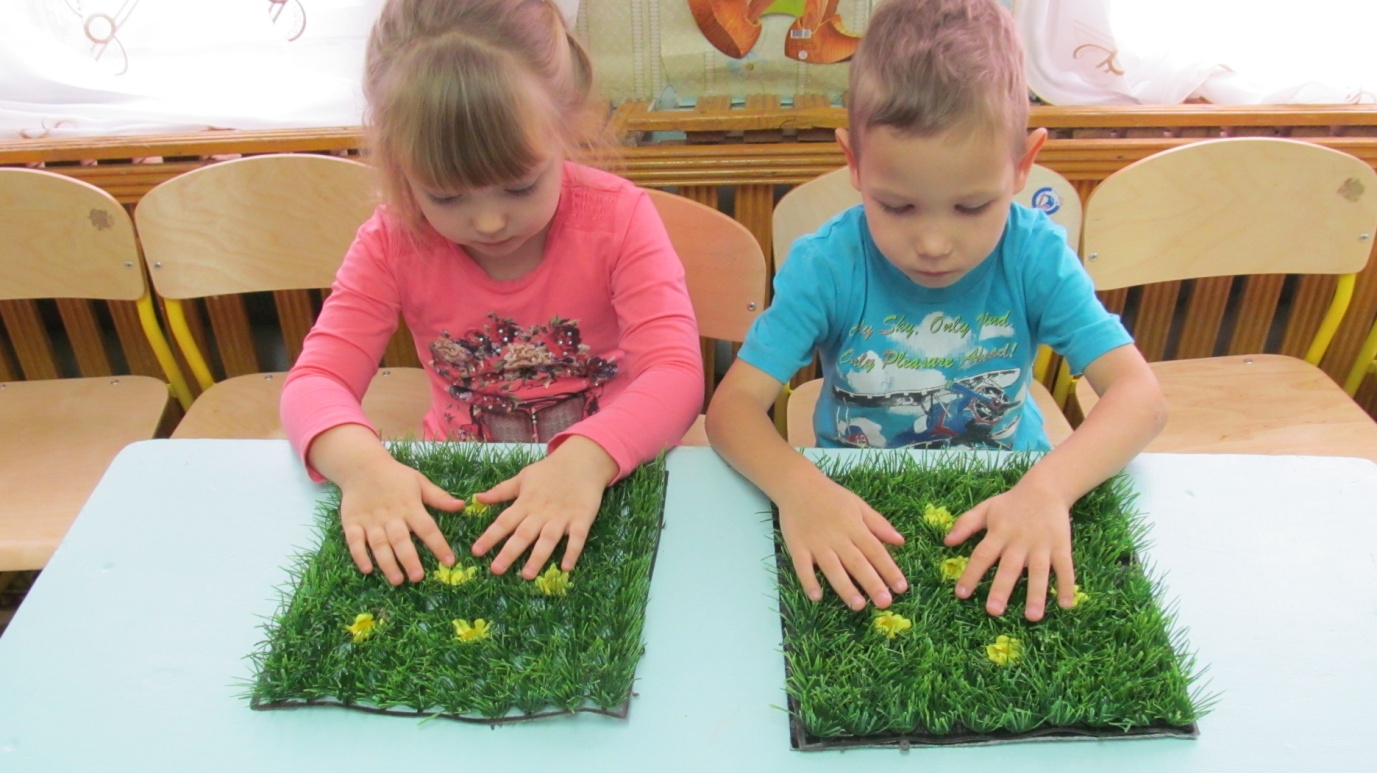 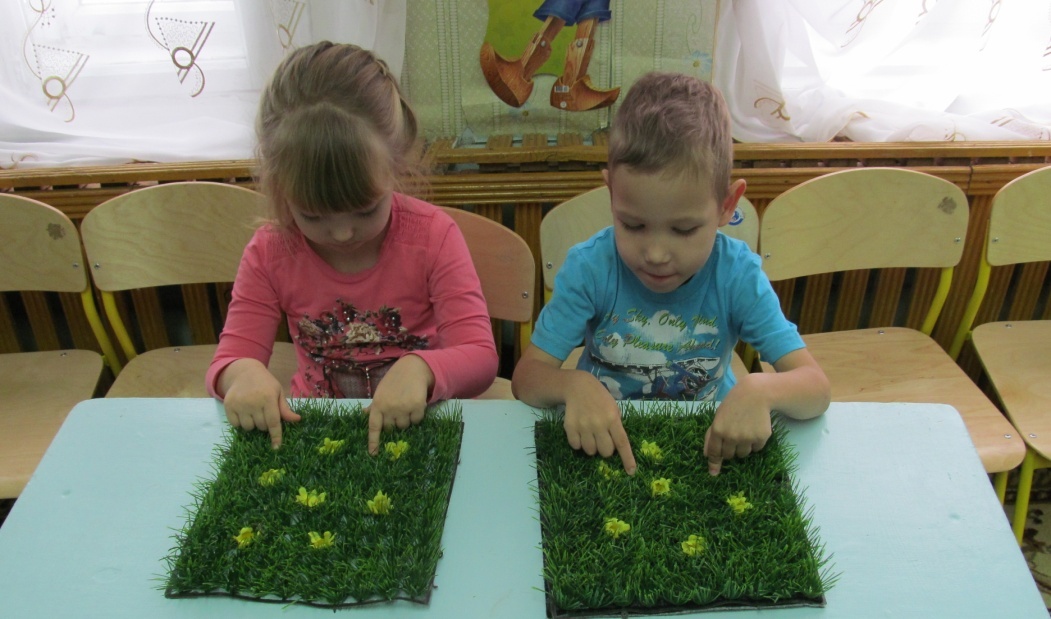 Развития мелкой моторики  рук и пальцев рук с предметами
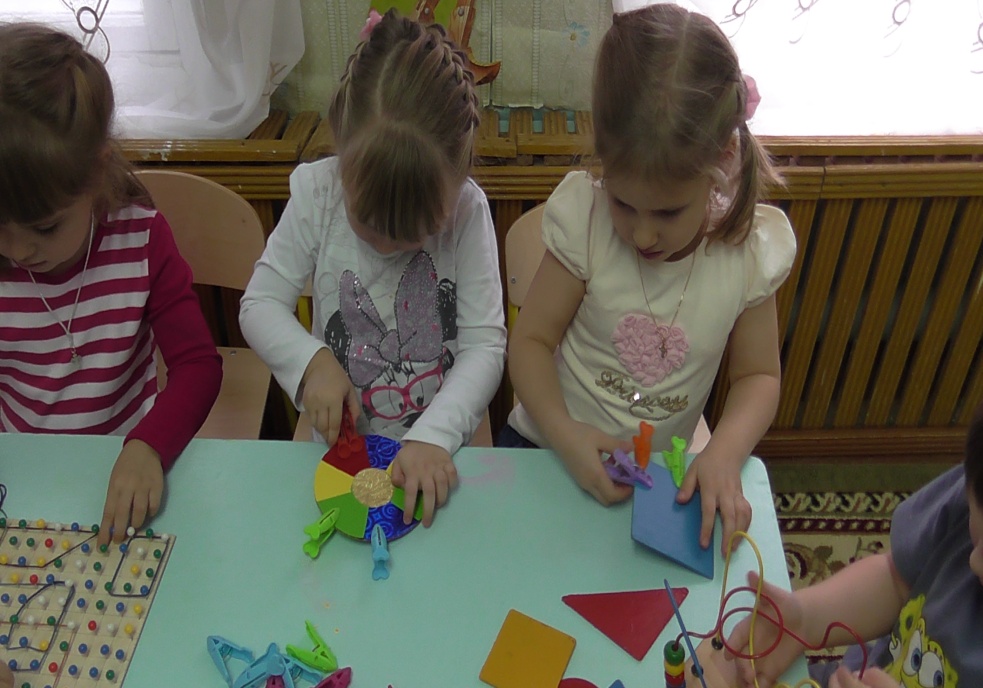 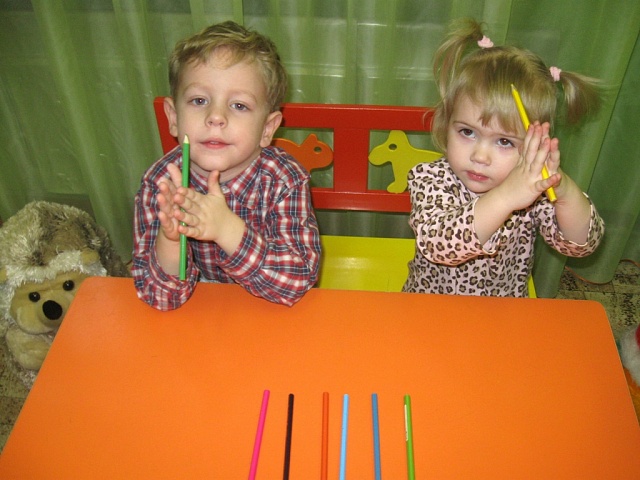 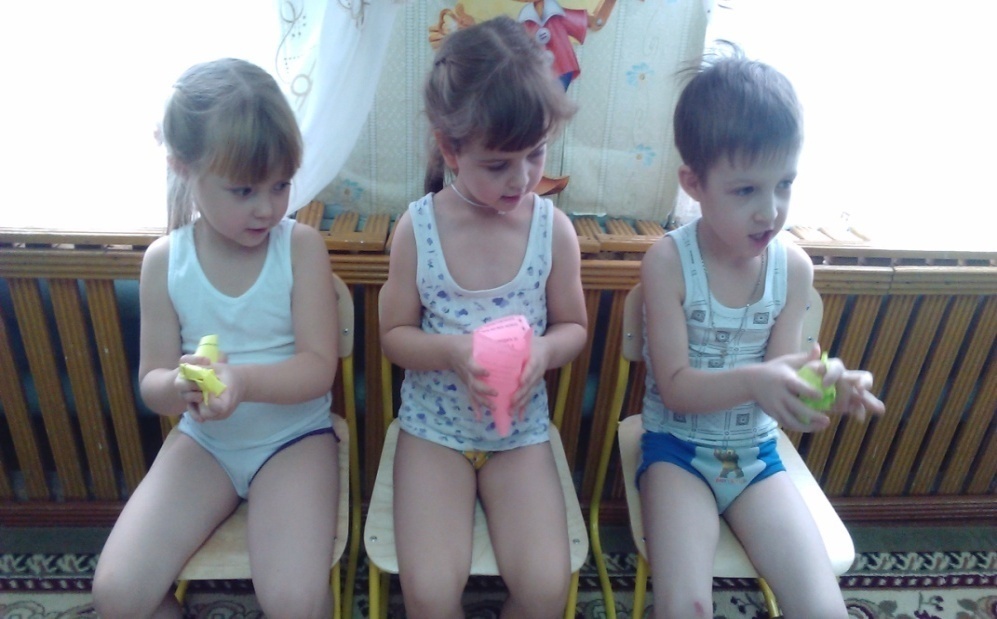 Карандаш в руках катаю,Между пальчиков верчу.Непременно каждый пальчик,Быть послушным научу.
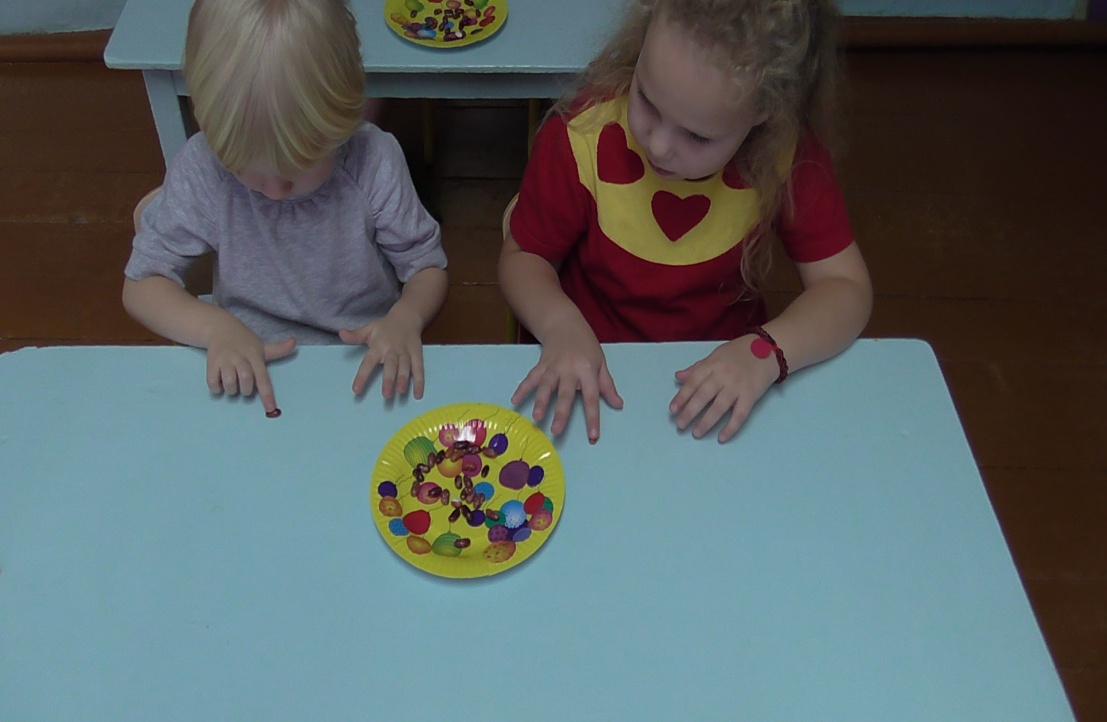 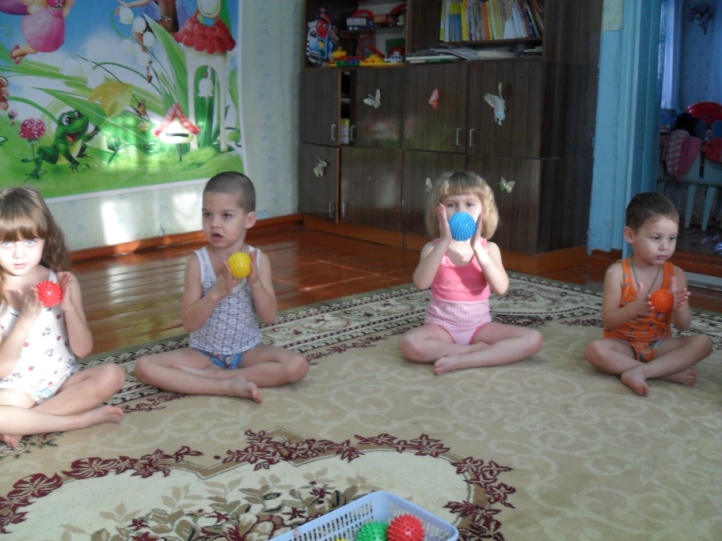 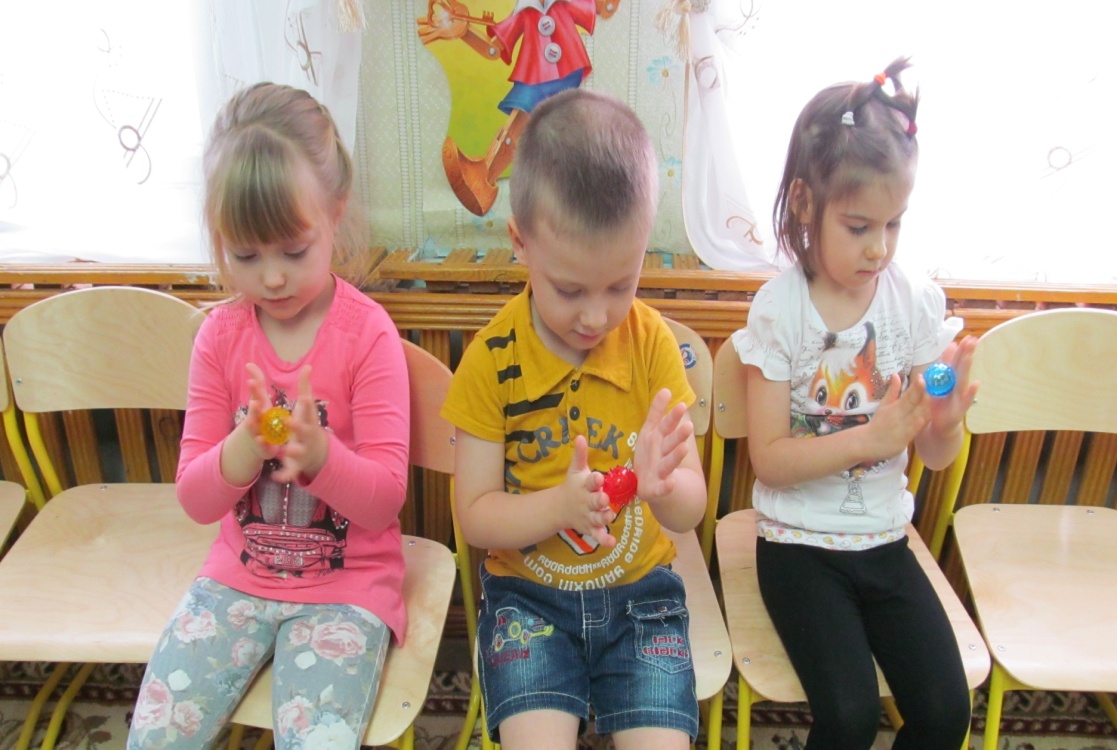 Покатаю  я в руках
 бусинки-горошки,
Станьте ловкими скорей,
Пальчики, ладошки!
Развития гибкости позвоночника и укрепления мышц спины:
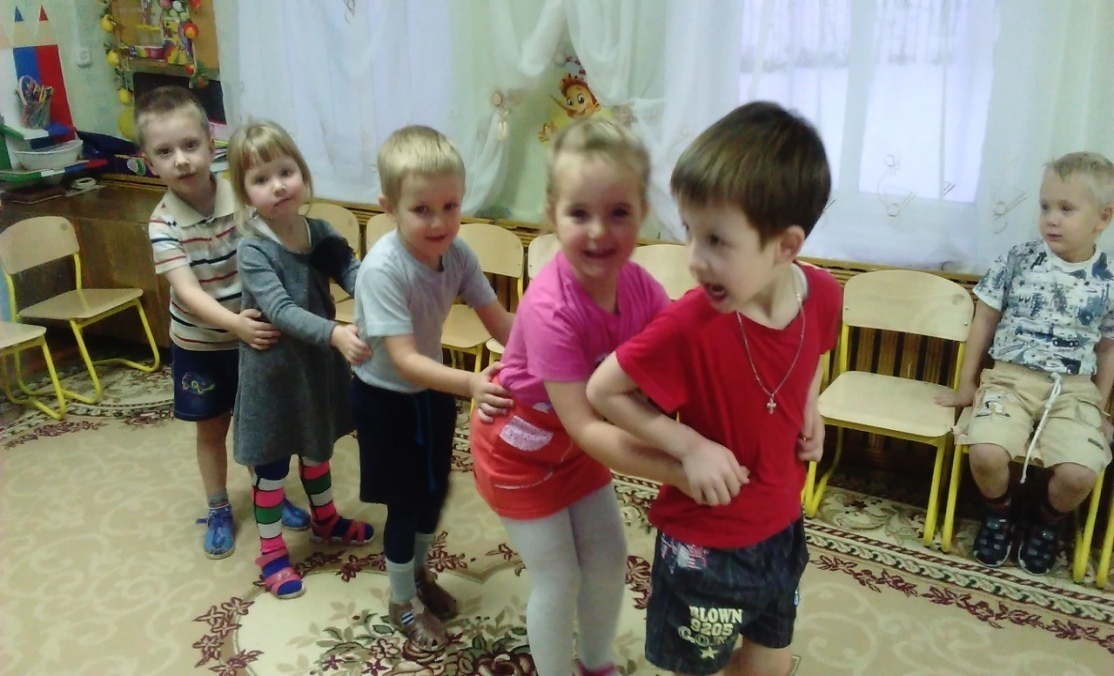 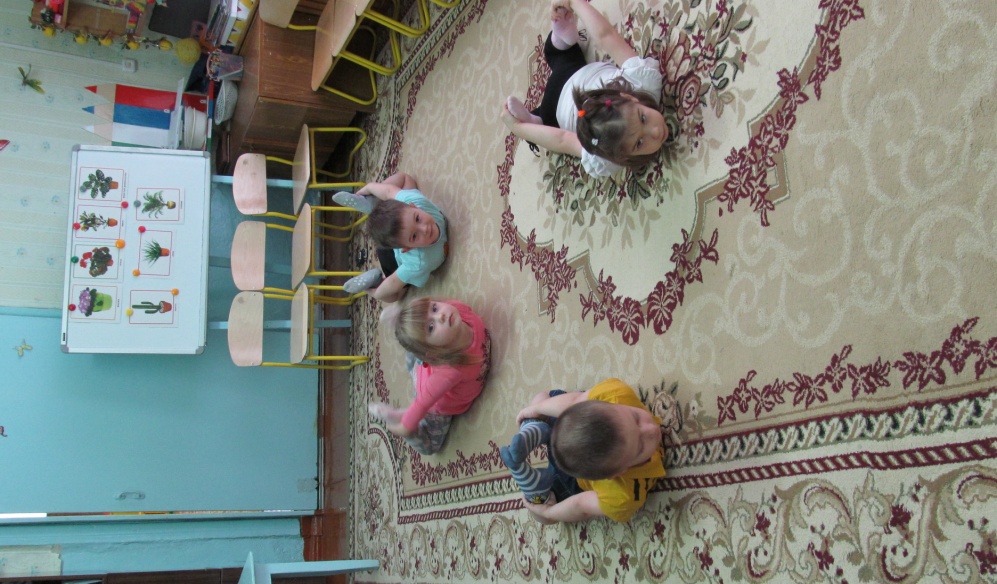 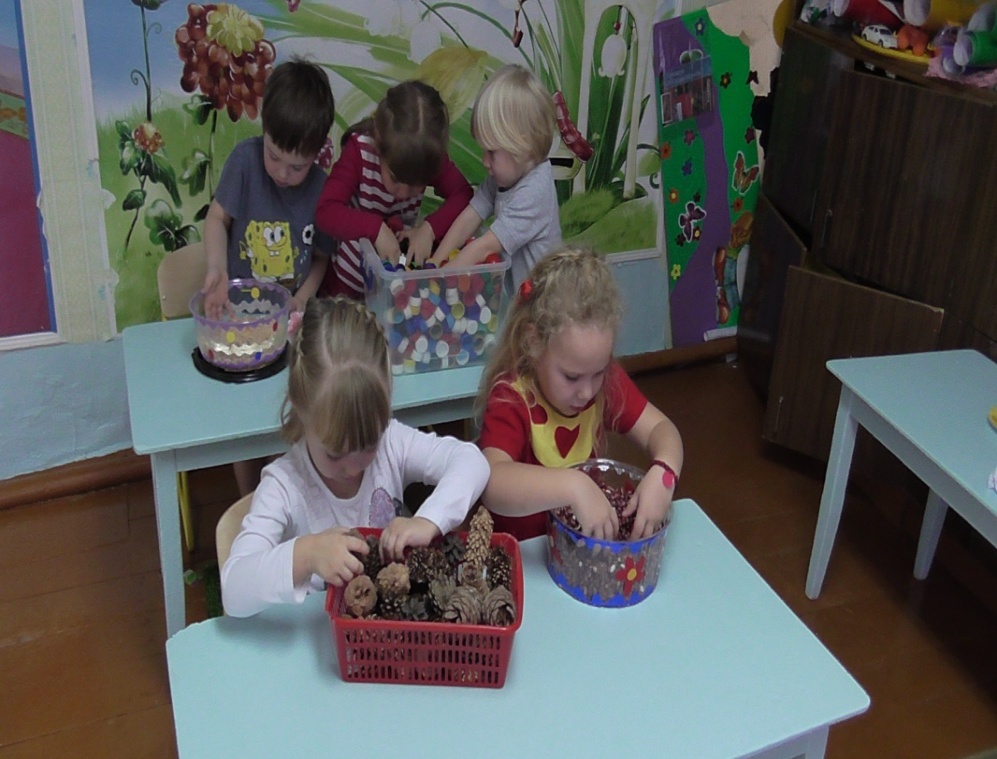 Сухие бассейны
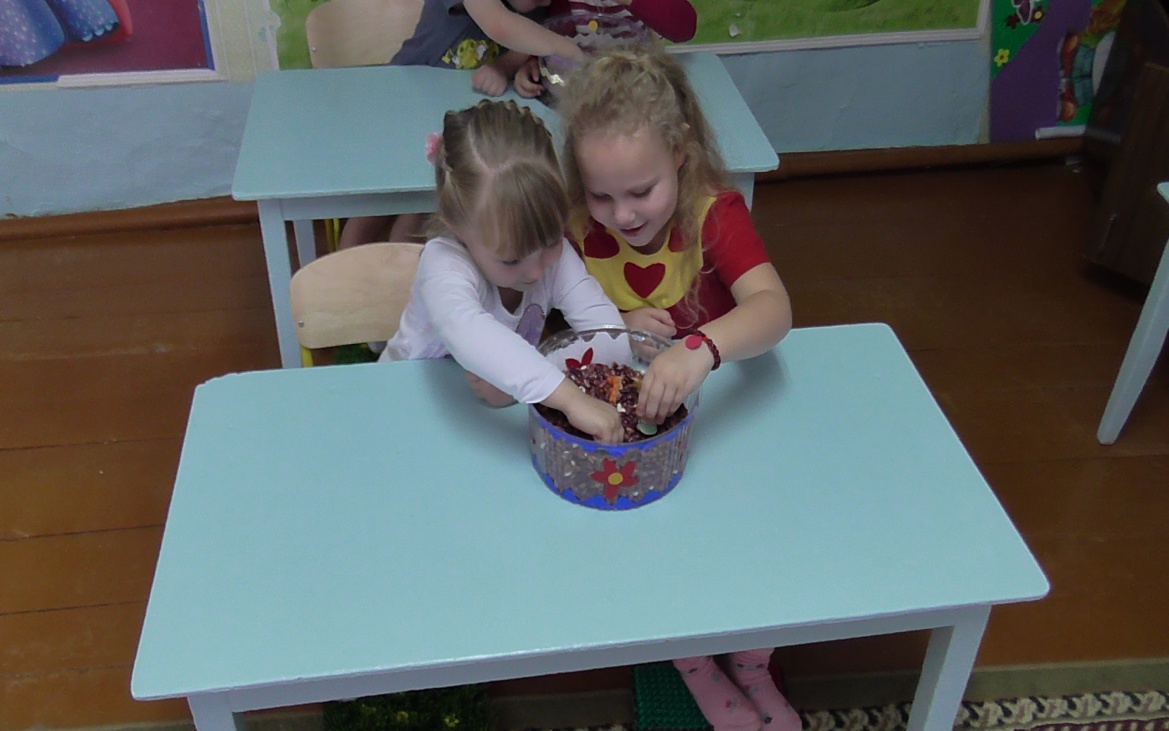 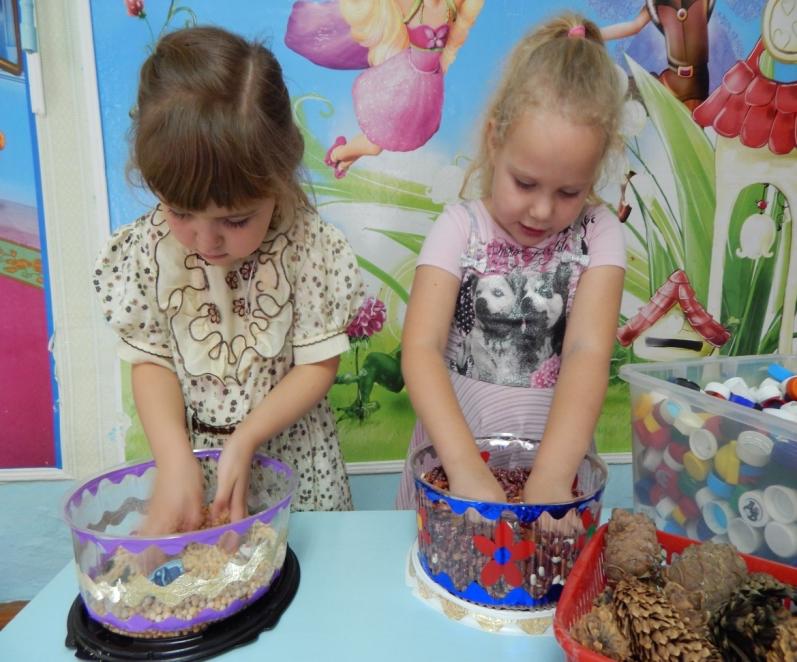 Шары-шалуны
воздушные шары с наполнителем (песок, мука, соль, камушки); способствуют развитию тактильных ощущений, стимулируют нервные окончания.
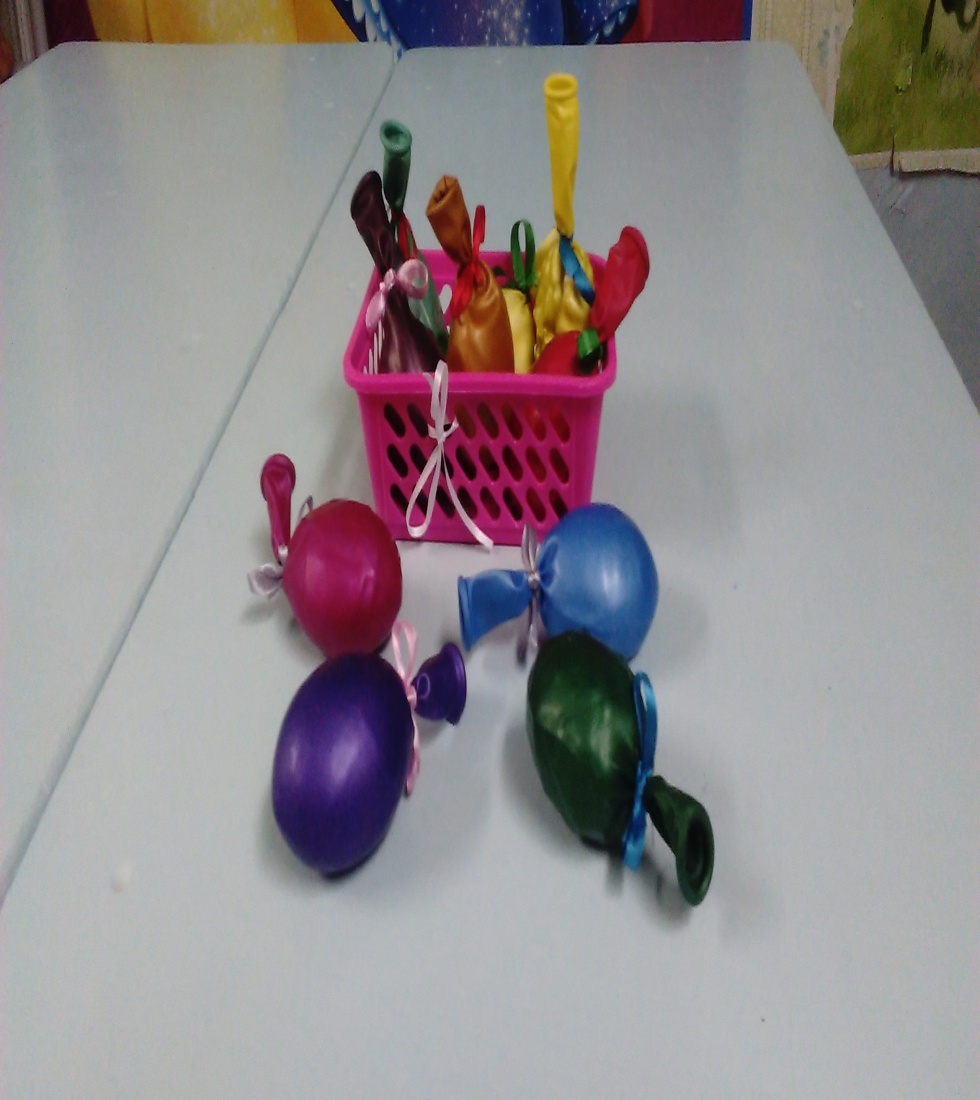 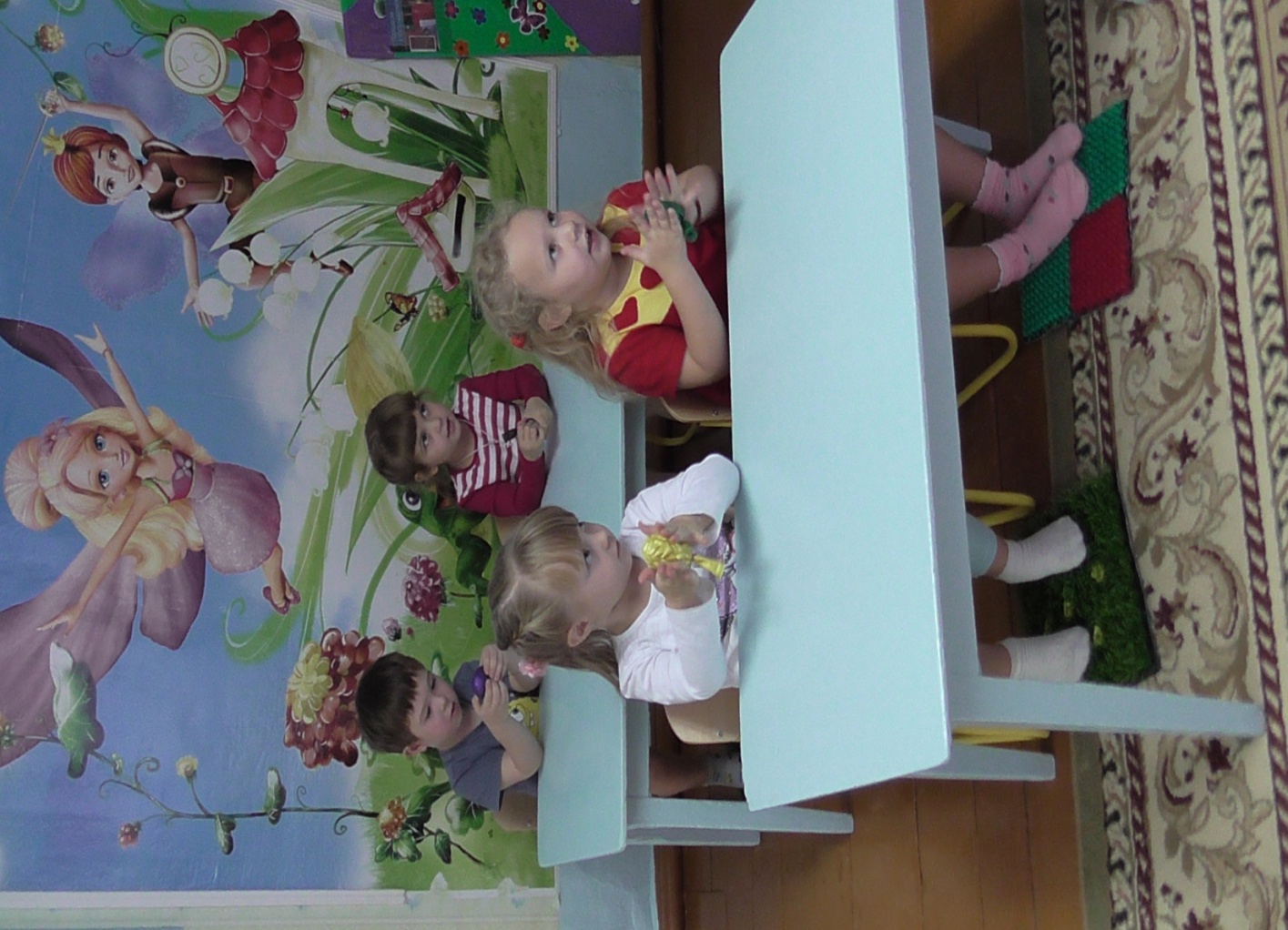 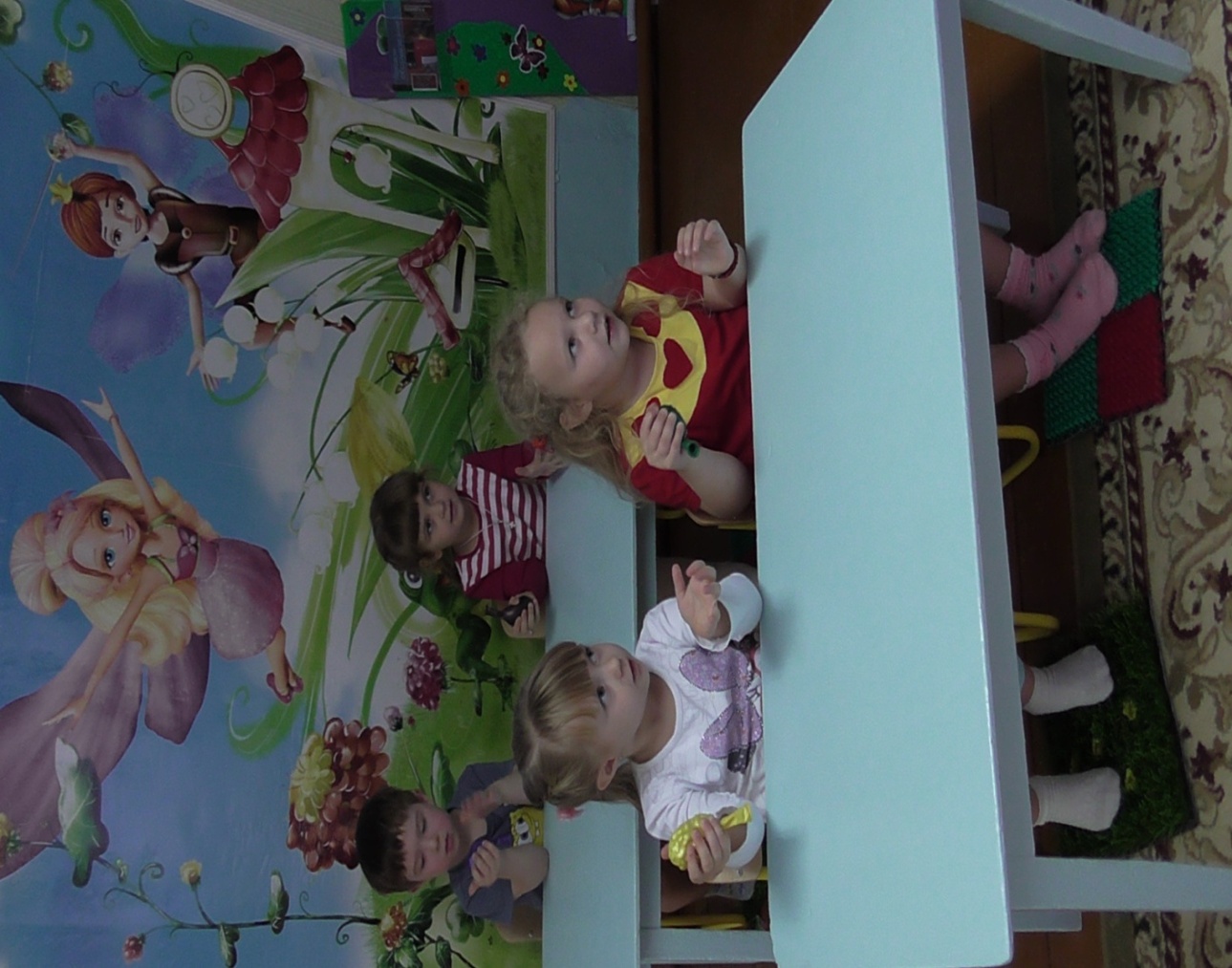 Спасибо за внимание!
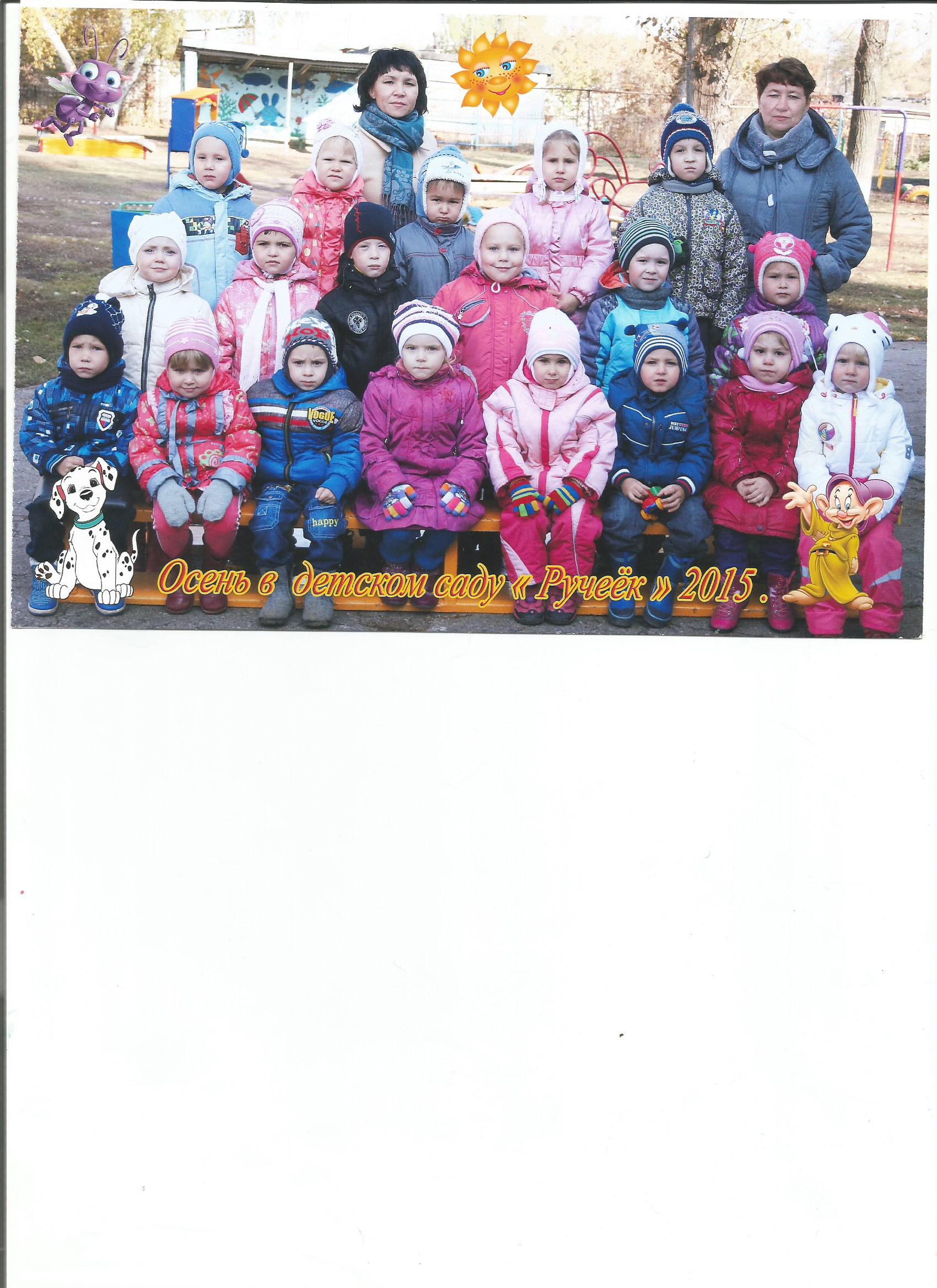 Спасибо за внимание!